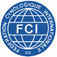 Internationale Prüfungsordnung IPO = Internationale Gebrauchshunde Prüfungsordnung für…….
FCI Richtertagung
Abteilung B
Nova Gorica
19. bis 21. 01.2018
Begleithundeprüfungen
IBGH 1:		Mindestalter 15 Monate
Voraussetzung: 	IGP BH-VT

IBGH 2:		Mindestalter 15 Monate
Voraussetzung: 	IBGH 1

IBGH 3:		Mindestalter 15 Monate
Voraussetzung: 	IBGH 2 oder IGP 1 oder Obed. 1
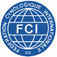 International Companion Dog
IBGH 1:		At least 15 Months
Prerequest: 	IGP BH-VT

IBGH 2:		At least 15 Months
Prerequest: 	IBGH 1

IBGH 3:		At least 15 Months
Prerequest: 	IBGH 2 or IGP 1 or Obed. 1
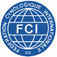 Begleithundeprüfungen der Stufe 1Ausbildungskennzeichen: IBGH 1
Leinenführigkeit
Freifolge
Absitzen aus der Bewegung
Ablegen aus der Bewegung mit Heranrufen
Ablegen unter Ablenkung
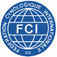 Companion Dog  level 1Trainingsdegree: IBGH 1
Heeling on leash.
Free heeling.
Sit out of motion.
Down out of motion and recall.
Down under Distraction.
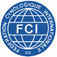 Begleithundeprüfung der Stufe 2Ausbildungskennzeichen: IBGH 2
Leinenführigkeit
Freifolge
Absitzen aus der Bewegung
Ablegen aus der Bewegung mit Hereinrufen
Bringen auf ebener Erde
Voraussenden
Ablegen unter Ablenkung
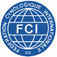 Companion Dog  level 2Trainingsdegree: IBGH 2
Heeling on leash.
Free Heeling. 
Sit out of Motion. 
Down with recall.
Retrieve on the Flat. 
Send Out with Down. 
Down under Distraction.
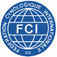 Begleithundeprüfung der Stufe 3Ausbildungskennzeichen: IBGH 3
Freifolge
Absitzen aus der Bewegung
Ablegen aus der Bewegung mit Heranrufen
Steh aus der Bewegung – mit Abholen
Bringen auf ebener Erde
Bringen über die Schrägwand (140 cm)
Voraussenden
Ablegen unter Ablenkung
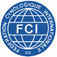 Companion Dog  level 3Trainingsdegree: IBGH 3
Free heeling.
Sit out of motion.
Down out of motion with recall.
Stand while walking
Retrieve on the flat
Retrieve over the Scaling Wall. (140 cm)
Send Out with Down. 
Down under Distraction.
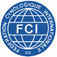 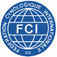 IZTPAbteilung B:
Leinenführigkeit				25 Punkte Sitz aus der Bewegung			15 Punkte Ablegen mit Herankommen		20 Punkte Bringen auf ebener Erde			20 Punkte Sprung über eine Hürde			10 Punkte Ablegen unter Ablenkung			10 Punkte
Gesamt					        100 Punkte
IZTP - Phase B
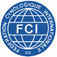 Heeling on leash				25 Points Sit out of motion				15 Points Down with recal				20 Points Retrieve on the flat				20 Points Jump over the hurdle			10 Points Down under distraction			10 Points
Total					        100 Points
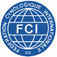 IV Abteilung B
Leinenführigkeit 			30 PunkteFreifolge					20 PunkteAblegen mit Herankommen	15 PunkteBringen					10 PunkteSprung über eine Hürde		10 PunkteAblegen unter Ablenkung	15 Punkte
Gesamt  					100 Punkte
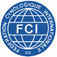 IGP-V  Phase B
Heeling on leash 			30 PunkteHeeling of leashe			20 PunkteDown with recall			15 PunkteRetrieve	on the flat			10 PunkteJump over the hurdle		10 PunkteDown unde distraction		15 Punkte
Total  					100 Punkte
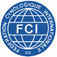 IGP 1 Abteilung B
Freifolge					15 PunkteSitz aus der. Bewegung		10 PunkteAblegen mit Herankommen	10 Punkte 
	Bringen ebener Erde			15 PunkteBringen über 1 m Hürde		15 Punkte1 Klettersprung über 1.80m 	15 PunkteVoraussenden mit Hinlegen	10 PunkteAblegen unter Ablenkung		10 Punkte
    Gesamt:					100 Punkte
IGP 1 Phase B
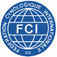 Heeling of leash 				15 PointsSitout of motion				10 PointsDown with recall   				10 Points 
	Retrieve on the flat				15 PointsRetrieve over the 1mtr hurdle		15 Points1 jump over the scaling wall 1.80m 	15 Pointssend out with down			10 PointsDown under distraction			10 Points
  Total:						100 Points
Klettersprung über eine Schrägwand 180 cm
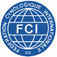 Der Hund wird im Abstand von mindestens 4 Metern vor der Schrägwand abgesetzt.
Der Hundeführer nimmt auf der anderen Seite der Schrägwand, im Abstand von mindestens 5 Metern die Position ein.
Ruft den Hund mit einem Hörzeichen für Springen und einem Hörzeichen für Kommen.
Nach dem Vorsitzen wird der Hund mit einem Hörzeichen in die Grundstellung genommen.
Climbing over the scaling wall  over the scaling wall  180 cm
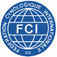 The dog is brought in basic position in front of the scaling wall at a distance of 4 meters 
    The dog handler (HF) takes on the other side of the scaling wall the basic position in front of the scaling wall on a distance of at least 5 meters.
    Calls in the dog with a verbal command for „Jump“ and a verbal command for „Here“.
    After sitting in front of the HF the dog must be brought in the basic position weith a verbalcommand for „heel“.
Bewertung
Springt der Hund nicht 		0Punkte

Verlässt der Hund die Grundstellung, kommt bis zur Wand vor, springt und kommt auf Hörzeichen			- 1 Prädikat

Verlässt der Hund die Grundstellung, geht an der Wand vorbei (kein Sprung möglich)	0 Punkte
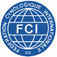 IGP 2 Abteilung B
Freifolge						15 Punkte      
Absitzen aus der Bewegung			10 Punkte
Ablegen aus dem Schritt mit Heranrufen	10 Punkte
Bringen auf ebener Erde				10 Punkte
Abstellen aus der Bewegung   			5 Punkte                  
Bringen über die Hürde				15 Punkte                       
Ein Klettersprung ohne Bringen			15 Punkte
Voraussenden mit Hinlegen			10 Punkte
Ablegen unter Ablenkung				10 Punkte
Gesamtpunkte					100 Punkte
IGP 2 Phase B
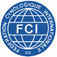 Free heeling						15 Punkte      
Sit out of motion					10 Punkte
Down with recall from a walk			10 Punkte
Retrieve on the flat				10 Punkte
Stand out of motion 	   			5 Punkte                  
Retrieve over the hurdle				15 Punkte                       
Retrieve over the scaling wall			15 Punkte
Send Out with Down				10 Punkte
Down under distraction				10 Punkte
Total							100 Punkte
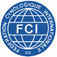 IGP 3 Abteilung B
Freifolge						15 Punkte
Sitz aus der Bewegung				5 Punkte
Platz aus dem Laufschritt mit Heranrufen		10 Punkte
Steh aus dem Laufschritt mit Heranrufen		10 Punkte
Bringen auf ebener Erde				10 Punkte
Bringen über die Hürde				15 Punkte                      
Bringen über die Schrägwand			15 Punkte
Voraussenden mit Hinlegen				10 Punkte
Ablegen unter Ablenkung				10 Punkte

Gesamtpunkte					100 Punkte
IGP 3 Phase B
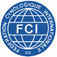 Free heeling						15 Points
Sit out of motion					  5 Points
Down and recall from running			10 Points
Stand out of running with recall			10 Points
Retrieve on the flat				10 Points
Retrieve over the hurdle				15 Points                      
Retrieve over the scaling wall			15 Points
Send out with down				10 Points
Down under distraction				10 Points

Total							100 Points
Pendel Hürde/ Hurdle
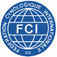 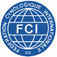 Pendel Hürde/ Hurdle detail
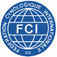 Änderung der Hürde
Die Gesamthöhe der Hürden bleibt gleich.
Es kommt eine „Pendelhürde“ zum Einsatz. Der obere Bereich muss beweglich sein. Bei Weltmeisterschaften und Qualifikationsturnieren kommt die Hürde sofort nach Inkrafttreten zum Einsatz, für Ortsgruppenprüfungen gilt eine Übergangsfrist von 3 Jahren.
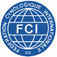 Changing of the hurdle
The total hight of the hurdle staya as it is.
    There will come to be used a so called „pendel“hurdle. The top must be moveable. At WC and Qualificationtrials this hurdle will be obligated directly after the date of effect.
 
    For local examinations and trials there will be a transitionperiod of 3 years.
Hörzeichen
Es darf jedes Wort verwendet werden.

Commands

The handler can speak every word.
Grundstellung
Jede Übung beginnt und endet mit einer Grundstellung. Die Anfangsgrundstellung darf vor jeder Übung nur einmal aus einer Vorwärtsbewegung eingenommen werden. 
In der Grundstellung darf der Hundeführer keine Grätschstellung einnehmen und beide Arme müssen locker am Körper angelegt sein.
Basic Position
Each exercise begins and ends in the basic position. The basic position may be taken only once in the forward direction before each exercise.
In the basic position the dog handler must not have a splayed leg stance and both arms must be loosely hanging ot the side of the body.
Zusatzhörzeichen
Führt ein Hund nach dem 2. Zusatzhörzeichen eine Übung nicht aus, so ist die jeweilige Übung mit 0 Punkten zu bewerten.
Führt ein Hund einen Übungsteil nach dem 2. Zusatzhörzeichen nicht aus, soliegt die Übung maximal im hohen mangelhaft.
5 Punkte für Teilübung
Zusatzhörzeichen: befriedigend 	– 1,5
Zusatzhörzeichen: mangelhaft		- 2,5
Additional Commands
If a dog does not execute anexercise after the second additional command, the exercise will be rated with 0 points.
If a dog does not execute a part after the second command, the exercis can rated in a high insufficient.
5 points for a part:
1st additional command: sufficient	-1,5
2nd additional command: insufficient	-2,5
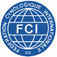 Leinenführigkeit
Aus einer geraden, ruhigen und aufmerksamen Grundstellung folgt der Hund dem Hundeführer aufmerksam, freudig, gerade und schnell. Mit dem Schulterblatt muss der Hund immer auf Kniehöhe an der linken Seite des Hundeführers in Position bleiben und sich beim Anhalten selbständig und gerade setzen.
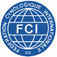 Free Heeling
The dog has to follow his handler out of the basic position attentivly, confidently with purpose, without strass and concentrated to the handler always remain with his shoulder at the knee on the handler`s left side and straight along the left side of the handler.
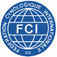 Bewertung der Freifolge
Ausdrucksverhalten	 - Stress -  behavior 

Konzentration auf den Hundeführer - attention

Position (Technik) des Hundes - position
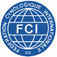 Bewertung
Ausdruck	-	behavior		1/3

Konzentration	-	attention		1/3

Position	(Technik)-	position technic	1/3
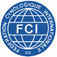 Beispiel	  -	example
Ausdruck – behavior	G -20 %	-1,0
Konzentration-attention	SG -10%	-0,5
Position – position		V		-0,0

Total						-1,5
Sehr gut – Very good		13,5 Punkte
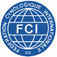 Ausdruck - behavior
Gedrückt		pressured behavior

Stress			stress

Körpersprache		body language
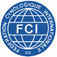 Konzentration - attention
Gewünscht:


Augenkontakt		- look to the eyes
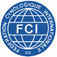 Sitz aus der BewegungSit out of motion
Teil			1st part
Grundstellung	Basic position
Entwicklung		Buildup
Ausführung Sitz	Execution of sit

50 %
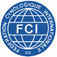 Sitz aus der BewegungSit out of motion
2. Teil				2nd part		
Entfernen		Leaving the dog

Herantreten Auf-	attention
merksamkeit	
Endgrundstellung		basic position

50 %
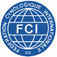 Ablegen aus der Bewegung mit Herankommen – down of motion with recall
1. Teil				1st Part
Grundstellung und Entwicklung	30 %
Basic position and Buildup		30 %

Einnehmen der Position			70 %
Position						70 %
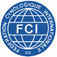 2. Teil		2nd Part
Konzentration auf den Hundeführer	70 %
Attention to the handler			70 %

Grundstellung					30 %
Basic position					30 %
Ablegen aus der Bewegung mit HerankommenDown with recall
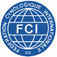 Teil:		50 %		5 Punkte

Grundstellung – Entwicklung – Position

1st Part		50 %		5 points

Basic position	- Buildup	-	Position
Ablegen aus der Bewegung mit HerankommenDown with recall
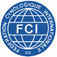 2. Teil:		50 %		5 Punkte

Herankommen	 – Vorsitz	- Grundstellung

2nd Part:		50 %		5 points
Recall	-	Sit in Front		- Basic Position
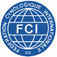 Bewertung 1. TeilEvaluation Criteria
30 %		1,5 Punkte

Grundstellung			Basic Position
Entwicklung			Buildup

	70 %		3,5 Punkte
Position				Position
Steh aus dem Laufschritt mit HerankommenStand out of Motion
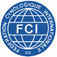 Teil:		50 %		5 Punkte

Grundstellung  - Entwicklung   -  Position

1st Part:		50 %		5 Punkte

Basic Position  -  Buildup  -  Position
Steh aus dem Laufschritt mit HerankommenStand out of Motion
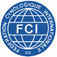 2. Teil		50 %		5 Punkte

Herankommen  -  Vorsitz  -  Grundstellung

2nd Part		50 %		5 Punkte

Recall	-	Sit in Front	  -	Basic Position
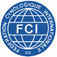 Bringen auf ebener Erde
Grundstellung
Motiviertes zielstrebiges Agieren beim Hinlauf
Aufnahme des Holzes
Sofortiges drehen
Rückweg
Vorsitz mit Präsentation
Grundstellung
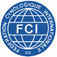 Retrieve on the Flat
Unmotivated
Stress
Not purposeful on the way out and/or return
Faulty pick up
Playing or mouthing with the dumble
Mistakes in the presentation or basic position
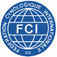 Bringen über die Hürde
Hinsprung		5 Punkte
Rücksprung		5 Punkte

Bringen			5 Punkte
Insgesamt		15 Punkte
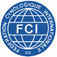 Retrieve over the hurdle
1st jump			5 points
2nd jump		5 points

Retrieve			5 Points

Total			15 points
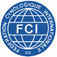 Bringen über die Hürde
Sprünge:		kraftvoll und motiviert
Streifen		bis	- 1
Aufsetzen	bis	- 2

Bringen:
Gleiche Kriterien wie auf ebener Erde
Fehler beim Bringen werden nur bei den 5 Punkten für das Bringen entwertet!
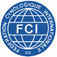 Retrieve over the hurdle
Jumps		powerful and motivated
Touching the hurdle	up to	-1
Stepping on it		up to	-2

Retrieve:
The same evaluation criteria like retrieve on flat.
Mistakes by retrieve is only from the part retrieve (5 points)
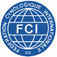 Bringen über die Hürde
Teilbewertung ist nur möglich, wenn das Bringen und mindestens 1 Sprung ausgeführt wird.
Hin- oder Rücksprung nicht ausgeführt, Bringen einwandfrei	10 Punkte
Hin- und Rücksprung einwandfrei, Bringholz nicht gebracht			0 Punkte
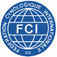 Retrieve over the hurdle
Dog does not jump one direction, either out or back, dumbbell retrieved flawlessy 10 points

Dog jumps perfectly out and back but does not retrieve the dumbbell	0 Points
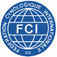 Bringen über die Hürde
Wird die Hürde beim Hinsprung umgeworfen, erfolgt ein Pflichtabzug von 5 Punkten

Hürde wird aufgestellt, die Übung wiederholt – bewertet wird Rücksprung und Bringen
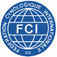 Retrieve over the hurdle
If the dogknocks over the hurdle at the jump a mandatory deduction of 5 Points

The exercise ist repeated, in the repeated exercise only the return jump, the retrieve, front, hold and final basic position
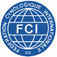 Bringen über die Schrägwand
Hinsprung		5 Punkte
Rücksprung		5 Punkte

Bringen			5 Punkte
Insgesamt		15 Punkte
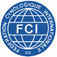 Retrieve over the scaling wall
1st jump			5 points
2nd jump		5 points

Retrieve			5 Points

Total			15 points
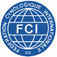 Bringen über die Schrägwand
Sprünge:		kraftvoll und motiviert

Bringen:
Gleiche Kriterien wie auf ebener Erde
Fehler beim Bringen werden nur bei den 5 Punkten für das Bringen entwertet!
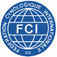 Retrieve over the scaling wall
Jumps		powerful and motivated


Retrieve:
The same evaluation criteria like retrieve on flat.
Mistakes by retrieve is only from the part retrieve (5 points)
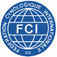 Bringen über die Schrägwand
Teilbewertung ist nur möglich, wenn das Bringen und mindestens 1 Sprung ausgeführt wird.
Hin- oder Rücksprung nicht ausgeführt, Bringen einwandfrei	10 Punkte
Hin- und Rücksprung einwandfrei, Bringholz nicht gebracht			0 Punkte
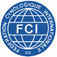 Retrieve over the scaling wall
Dog does not jump one direction, either out or back, dumbbell retrieved flawlessy 10 points

Dog jumps perfectly out and back but does not retrieve the dumbbell	0 Points
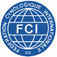 Voraussenden mit HinlegenSend out with down
Teil		50 %		5 Punkte
Grundstellung  -  Entwicklung  - Vorauslaufen
1st Part		50 %		5 Points
Basic Position  -  Buildup  - send out
2. Teil		50 %		5 Punkte
Hinlegen 		-		Grundstellung
2nd Part		50 %		5 Points
Down		-		Final Basic Position
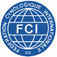 Präzisierung Voraussenden mit Hinlegen
Hund lässt sich auf 1. Hörzeichen stoppen, legt sich nicht . Ein Zusatzhörzeichen zum Legen   - 1,5 Punkte
Hund lässt sich auf 1. Hörzeichen stoppen, legt sich aufs 2. Zusatzhörzeichen 		           - 2,5 Punkte	
Hund lässt sich auf 1.Hörzeichen stoppen, legt sich aber aufs 2.Zusatzhörzeichen nicht.	        -3,5 Punkte
Hund lässt sich erst auf 1.Zusatzhörzeichen stoppen. Legt sich				        -2,5 Punkte
Hund lässt sich erst auf 2. Zusatzhörzeichen stoppen. Legt sich.			        -3,5 Punkte 
Hund lässt sich auf 2. Zusatzhörzeichen nicht stoppen.				     Bewertung   0 Punkte 
Hund hat bei Voraus direkt auf 1. HZ „Platz“ Platz gemacht, steht  aber auf, nachdem die RA zum Herantreten  an den HF erteilt wurde, lässt sich bis auf 50% der Distanz zum HF durch ein HZ stoppen. Bewertung bis  -5 Punkte.
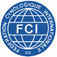 Specify the send out and down
Dog stops on first command but does not down, downs immediately on second command  			 -1.5 Points.
Dog stops on first command but does not down, downs immediately on third command            		 -2.5 Points.  
Dog stops on first command but does not down on third command.		                      		 		 -3.5 Points.
Dog does not stop on first command, stops and downs immediately on second command	         				-2.5 Points.
Dog doesn’t stop on 1st or 2nd command, stops and down immediately on 3rd command         			 -3.5 Points.
Dog cannot be stopped with 3 commands.		  0   Points.  

Dog downs directly on the first command, but after the judge's (LR) instructions to go pick up the dog, the dog breaks, the dog can be stopped by 50% of the distance to the handler (HF).         
      Rating up to -5 Points.
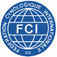 Ablegen unter AblenkungLong down
Grundstellung  -  Abschlussgrundstellung	30 %
Hinlegen – Liegen					70 %

Basic Position – Final Basic Position		30 %
Down – Position					70 %